ANTİEPİLEPTİK İLAÇLAR
[Speaker Notes: Eren Görkem SAKALLI]
AMPA receptor antagonists
barbiturate anticonvulsants
benzodiazepine anticonvulsants
carbamate anticonvulsants
dibenzazepine anticonvulsants
gamma-aminobutyric acid analogs
hydantoin anticonvulsants
oxazolidinedione anticonvulsants
pyrrolidine anticonvulsants
succinimide anticonvulsants
triazine anticonvulsants
BARBİTÜRATLAR
Beyin aktivitesini baskılayarak etki gösteren sedatif (yatıştırıcı) ilaç grubuna ait tanımlamadır. Barbitüratlar arasında, anestezi başlatmak için kullanılan çok kısa etkili tiopental ve epilepsi tedavisinde bazen antikonvülsan ilaç olarak kullanılan uzun etkili fenobarbital vardır.
Sık kullanılan Barbitürat grubu ilaçlar : 
Amobarbital, 
Butobarbital, 
Fenobarbital, 
Sekobarbital,
 Tiyopental gibi ilaçlardır.
İlaç Etkileşimleri :Fenobarbital, diğer santral etkili ilaçlarla (bazı psikofarmasötikler, narkotikler, ağrı kesiciler ve uyku ilaçları) ve alkolle birlikte verildiğinde, bunların etkisini arttırabilir. Barbitüratlar, oral antikoagülanlar, griseofulvin, oral kontraseptifler gibi bazı ilaçların karaciğerdeki yıkımını hızlandıran enzimlerin oluşumunda artışa ve dolayısıyla etki kaybına yol açabilirler.Valproik asit, barbitüratın etkisini güçlendirir. Barbitüratların metotreksat toksisitesini arttırdığı, kortikoid etkisini (glukokortikoidler) azalttığı bilinmektedir.
BENZODİAZEPİNLER
Benzodiazepin yapısındaki pek çok bileşik esas olarak sedatif-hipnotik ve anksiyolitik olarak kullanılır.Hayvan testleri, bu grup bileşiklerin antikonvülsan etkilerini de ortaya koymuştur. Bu grup bileşikler, (örneğin; klonazepam) tonik-klonik ya da parsiyel nöbetlerde kullanılabilir, ancak sedatif yan etkileri çok belirgindir. Çok fazla yan etkiye rastlanmamasına rağmen, benzodiazepinlerin uzun süreli kullanımların ardından tedavide tolerans gelişebilmesidir.
DİAZEPAM
Diazepam ve opioidler de dahil olmak üzere benzodiazepinlerin birlikte kullanılması ciddi sedasyon, solunum depresyonu, komada ve ölümle sonuçlanabilir; Alternatif tedavi seçeneklerinin yetersiz olduğu hastalarda benzodiazepinler ve opioidlerin birlikte reçetelenmesinde dikkatli olun; Diazepam eklendiğinde opiyat dozunu üçte bir oranında azaltın.
Diazepam da dahil olmak üzere, benzodiazepinlerin hem tek başına hem de diğer CNS depresanlarla kombinasyon halinde kullanılması potansiyel ölümcül solunum depresyonuna neden olabilir.
Alprazolam(XANAX®)
Diğer psikotrop ilaçlar, antikonvülsanlar, antihistaminikler, alkol ya da MSS'de depresyona yol açan ilaçlarla birlikte kullanıldığında, merkezi sinir sistemi üzerinde ek bir depresif etki yaratırlar. Benzodiazepinlerin başka ilaçlarla da etkileştikleri bilinmektedir. Örneğin, alprazolam ve bazı belirli benzodiazepinlerin, simetidin ya da makrolit antibiyotiklerle birlikte kullanıldıklarında klerenslerinin geciktiği saptanmıştır. Bu etkileşimin klinik önemi bilinmemektedir.
Karbonik anhidraz inhibitörleri
Asetazolamid
İlaç etkileşimleri:
Amfetamin ve trisiklik antidepresanların etkisini potansiyalize eder. Aspirin ve salisilatların etkisini azaltır.
GABA Analogları
Pregabalin
Buna göre, in vivo çalışmalarda
pregabalin ile fenitoin, karbamazepin, valproik asit,lamotrijin, gabapentin, lorazepam, oksikodon veya etanol arasında klinik açıdan önemli 
bir farmakokinetik etkileşim gözlenmemiştir. Buna ek olarak, popülasyon farmakokinetik 
analizi oral antidiyabetikler, diüretikler,insülin,fenobarbital, tiagabin ve topiramat gibi sık kullanılan ilaçların pregabalin klerensi üzerinde klinik olarak anlamlı bir etkisi olmadığını göstermiştir.
Pregabalin çoğunlukla idrarla değişmeden atıldığı, 
önemsiz derecede metabolize olduğu 
(dozun <%2’si metabolit şeklinde idrarla atılır),in vitro olarak ilaç metabolizmasını inhibe etmediği ve plazma proteinlerine bağlanmadığı için farmakokinetik etkileşim 
yaratma veya farmakokinetik etkileşime uğrama 
olasılığı DÜŞÜKTÜR.
Pregabalin etanol ve lorazepamın etkilerini güçlendirebilir. 
Kontrollü klinik çalışmalarda,pregabalinin oksikodon, lorazepam veya etanolle birlikte kullanılan çoklu oral dozları 
solunum üzerinde klinik açıdan önemli etkilere yol açmamıştır. 
Pazarlama sonrası edinilen deneyimlerde, pregabalin ve diğer merkezi sinir sistemini baskılayan ilaçları alan hastalarda 
solunum yetmezliği ve koma rapor edilmiştir.
Hydantoin anticonvulsants
Fenitoin
Hastalar diğer ilaçların kullanımı bakımından uyarılmalıdır (özellikle oral kontraseptifler, oral antidiabetikler, oral antikoagülanlar, tüberkülostatik ve NSAI ilaçlar).
Hassas hastalarda trisiklik antidepresanlar nöbet oluşturabilirler.
Fenitoin şeker hastalarında glukoza toleransı azaltır. Diyabetik hastalarda kan glikoz düzeylerini de yükseltebilir. Fenitoin ile tedavi sırasında, D vitamini metabolizması ile etkileşim nedeniyle osteomalazi oluşabilir.
Akut alkol kullanımı fenitoin serum seviyelerini yükseltir, kronik alkol kullanımı ise azaltır.
Genetik enzim yetersizliği nedeniyle fenitoin bazı bireylerde yavaş metabolize olur.
Dibenzazepine anticonvulsants
Karbamazepin
Hepatik mono-oksijenaz enzim sisteminin indüksiyonuna bağlı olarak karbamazepin karaciğerde metabolize edilen bazı ilaçların plazma düzeylerini düşürebilir ve etkinliğini azaltabilir; hatta yok edebilir. 
  Klinik gereksinimlere göre dozajlarıayarlanması gerekebilen ilaçlar: 
Klobazam, klonazepam, etosüksimit, primidon,valproik asit, alprazolam; kortikosteroidler,siklosporin, digoksin, doksisiklin, felodipin, haloperidol, imipramin, metadon, oral kontraseptifler (alternatif kontraseptif metodlar düşünülmelidir), teofilin, oralantikoagülanlar.
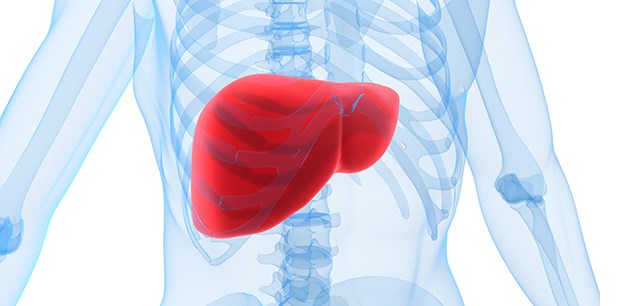 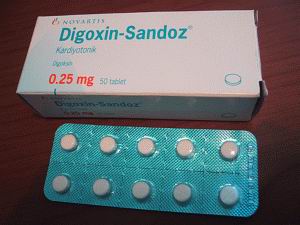 Karbamazepinin izoniyazid ile birlikte kullanımı sonucu izoniyazide bağlı hepatotoksisitede artış bildirilmiştir.
Oral kontraseptif alan kadınlarda kanama görüldüğü bildirilmiştir, oral kontraseptiflerin güvenilirliği Tegretol'den ters olarak etkilenebilir.
Tegretol'ün bazı diüretiklerle (hidroklorotiyazid, furosemid) birlikte kullanımısemptomatik hiponatremiye neden olabilir.
Pirolidin antikonvulsanlar
Epilepsi tedavisinde pirolidin antikonvülsan, levetirasetam kullanılır. Tam etki mekanizması bilinmiyor.
Böbrekten tübüler sekresyonu bloke eden bir ilaç olan probenesid’in primer metabolitinin renal klerensini inhibe ettiği gösterilmiştir. Aktif tübüler sekresyonla atılan diğer ilaçların da metabolitin renal klerensini düşürmesi beklenebilir.
Levetirasetam’ın probenesid üzerindeki etkisi çalışılmamıştır ve levetirasetam’ın diğer aktif olarak sekrete edilen örn. non-steroid  antienflamatuvar ilaçlar (NSAİD),sulfonamidler ve metotreksat gibi ilaçlar üzerindeki etkisi bilinmemektedir.
TEŞEKKÜRLER…
[Speaker Notes: TEŞEKKÜRLER…]